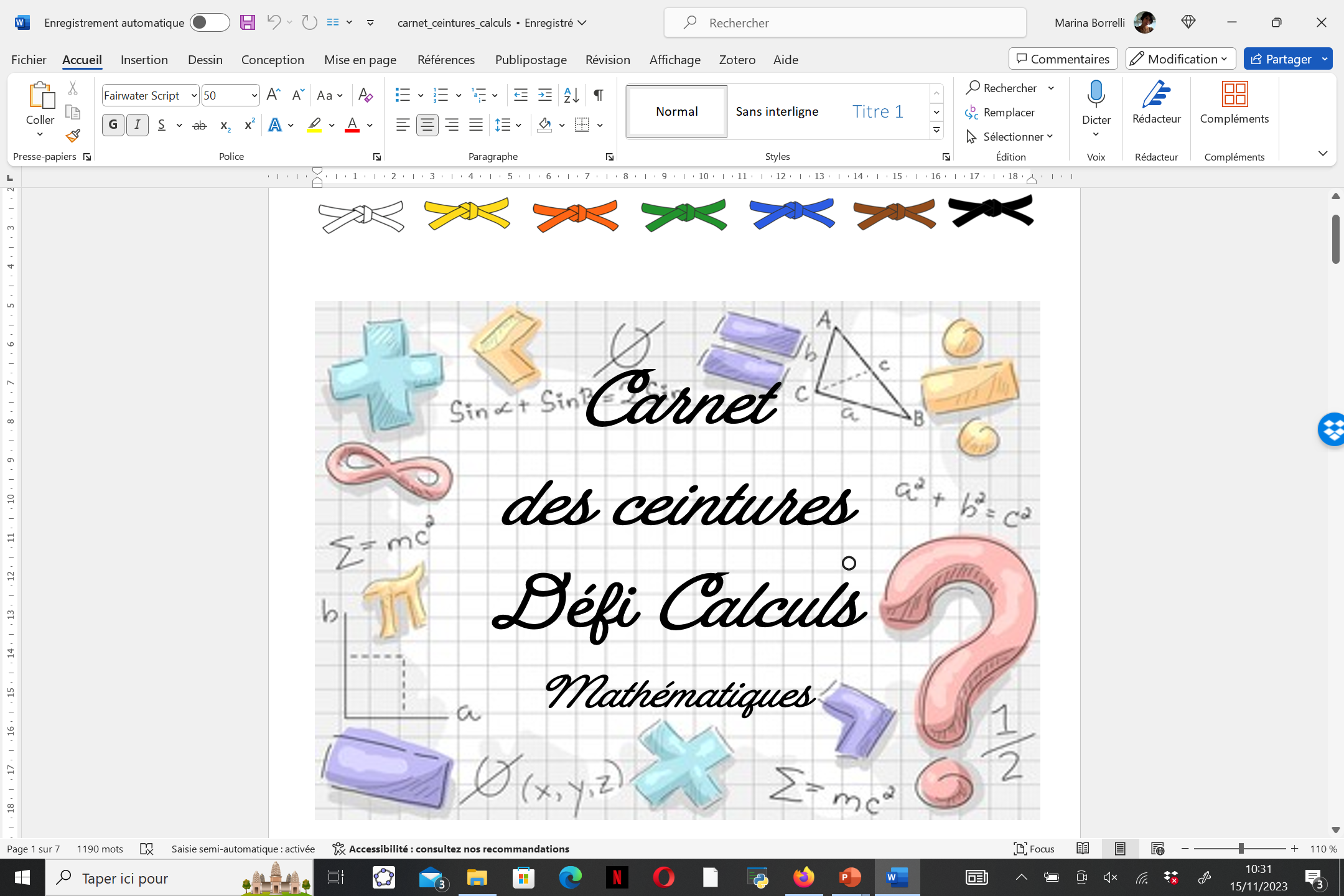 Parcours n°2
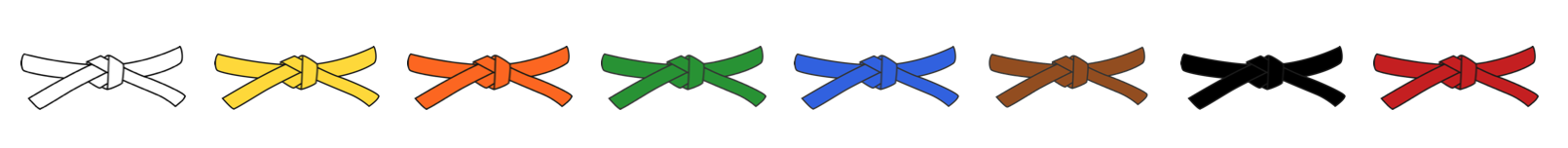 Activités rapides
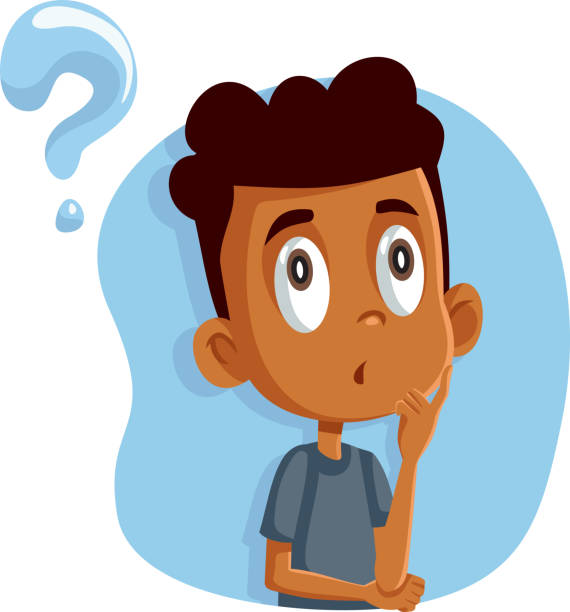 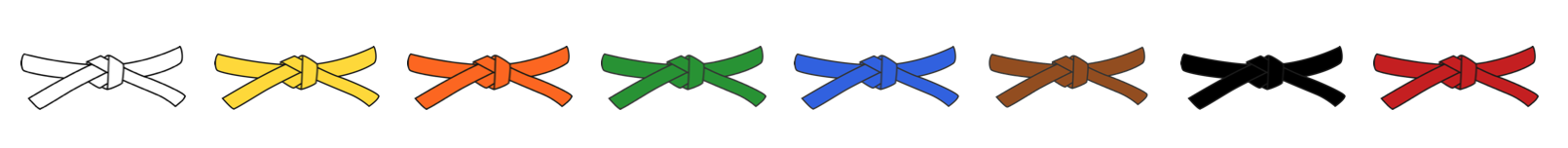